A proposed response to 3GGP on fourteen coexistence issues
10 March 2017
Authors:
Slide 1
Andrew Myles, Cisco
802.19 WG needs to decide on how to deal with latest and future LS’s from 3GPP RAN1
Executive summary
IEEE 802 and 3GPP RAN/RAN1 have been playing “LS ping pong” for more than two years
A small number of volunteers put together proposed text for a response to 3GPP to latest liaison
A review of the summary table suggests we are making progress on many issues
It is proposed that we review a  draft proposed LS to 3GPP in relation to the 14 issues
Rerun: Stepping back … is “LS ping pong” the best way to work with 3GPP RAN1 on LAA and eLAA?
Slide 2
Andrew Myles, Cisco
IEEE 802 and 3GPP RAN/RAN1 have been playing“LS ping pong” for more than two years …
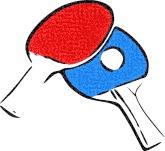 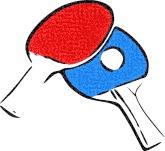 3GPP RAN/RAN1
IEEE 802
Jun 2014: Reply LS on Areas of Mutual Interest to 802 LMSC and 3GPP
Jul 2014: Areas of Mutual Interest to 802 LMSC and 3GPP
Sep 2014: Licensed-Assisted Access using LTE
Nov 2014: Coexistence Lessons Learned
Mar 2015: Regarding Coexistence of Licensed Assisted Access (LAA) and IEEE 802
Jan 2015: Statement Regarding Coexistence of Licensed Assisted Access (LAA) and IEEE 802
Apr 2015: 802.11 Coexistence
Mar 2015: Regarding 1) Clarification of LBT Categories and 2) LAA / 802.11 Coexistence
Apr 2015: Clarification of LBT Categories
May 2015: Follow-up Liaison Statement Regarding LAA
Next page
Slide 3
Andrew Myles, Cisco
… IEEE 802 and 3GPP RAN/RAN1 have been playing“LS ping pong” for more than two years …
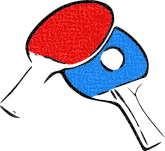 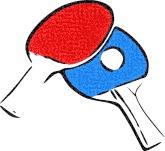 3GPP RAN/RAN1
IEEE 802
Jun 2015:  LS on LAA capabilities and scope
Previous page
Jun 2015: 3GPP RAN Workshop on Licensed-Assisted Access (LAA)
Jun 2015: LS on LAA capabilities and scope
Aug 2015: presentation at 29-Aug-15 LAA Workshop
Dec 2015: LAA CRs
Mar 2016: Comments related to the LAA Specification
Jun 2016: Response Liaison Statement to 802 regarding LAA
May 2016: Review of 3GPP LAA Specification Rel. 13
Jun 2016: Response Liaison Statement to 802 regarding LAA
Next page
Slide 4
Andrew Myles, Cisco
… IEEE 802 and 3GPP RAN/RAN1 have been playing“LS ping pong” for more than two years
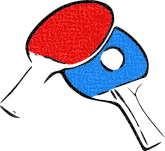 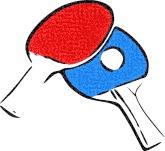 3GPP RAN/RAN1
IEEE 802
Previous page
July 2016: Review of 3GPP LAA Specification Rel. 13
Nov 2015: Response LS to IEEE 802.11 regarding LAA
Nov 2016: LS related to ED issue
Today
Slide 5
Andrew Myles, Cisco
A small number of volunteers put together proposed text for a response to 3GPP to latest liaison
The most recent Liaison Statement (Nov 2016) from 3GPP RAN1 contains responses to LS’s from IEEE 802:
July 2016: Review of 3GPP LAA Specification Rel. 13
Nov 2016: LS related to ED issue
After the Atlanta meeting in Jan 2017 a small number of volunteers provided outlines of text for a possible response LS to 3GPP
Acting as editor, the Chair turned it into actual text
… and apologises for not having time to clean up typo’s and style
The general approach taken where there was remaining disagreement was to “agree to disagree” (without using those words) but to: 
Suggest gathering evidence via RAN4 testing
Suggest gathering evidence from deployment experience
Request confirmation of promised 3GPP actions
Slide 6
Andrew Myles, Cisco
A review of the summary table suggests we are making progress on many issues
Being dealt with by IEEE 802.11 PDED ad hoc
Slide 7
Andrew Myles, Cisco
A review of the summary table suggests we are making progress on many issues
Slide 8
Andrew Myles, Cisco
A review of the summary table suggests we are making progress on many issues
Being dealt with by IEEE 802.11 PDED ad hoc
Slide 9
Andrew Myles, Cisco
It is proposed that we review a  draft proposed LS to 3GPP in relation to the 14 issues
The proposed draft for review is 19-17-0030-00
It is suggested we run through it today once in overview …
… and then spend time in another session (Wed PM2) or off-line doing any serious editing
… or, alternatively, send proposed text to Andrew Myles (amyles@cisco.com)
Slide 10
Andrew Myles, Cisco
Stepping back … is “LS ping pong” the best way to work with 3GPP RAN1 on LAA and eLAA?
A meta issue arises as to whether IEEE 802 should continue this process of “liaison ping pong”?
Back in late 2015, 3GPP RAN leadership committed to not closing the Release 13 specification until there was consensus from all stakeholders. 
It was explicitly stated that IEEE 802 was one of those stakeholders. 
However, 3GPP RAN1 closed the Rel 13 specification before it had even responded to the initial comments from IEEE 802, and has effectively ignored  most IEEE 802 requests since then
It is also rapidly completing the eLAA Rel 14 specification without any review so far from IEEE 802
How should we collaborate better with 3GPP RAN1 going forward?
Or should we give up?
Possibly appealing to regulators and “court of pubic opinion”?
Have we achieved all we need to achieve?
Slide 11
Andrew Myles, Cisco